আজকের ক্লাসে 
সবাইকে স্বাগতম
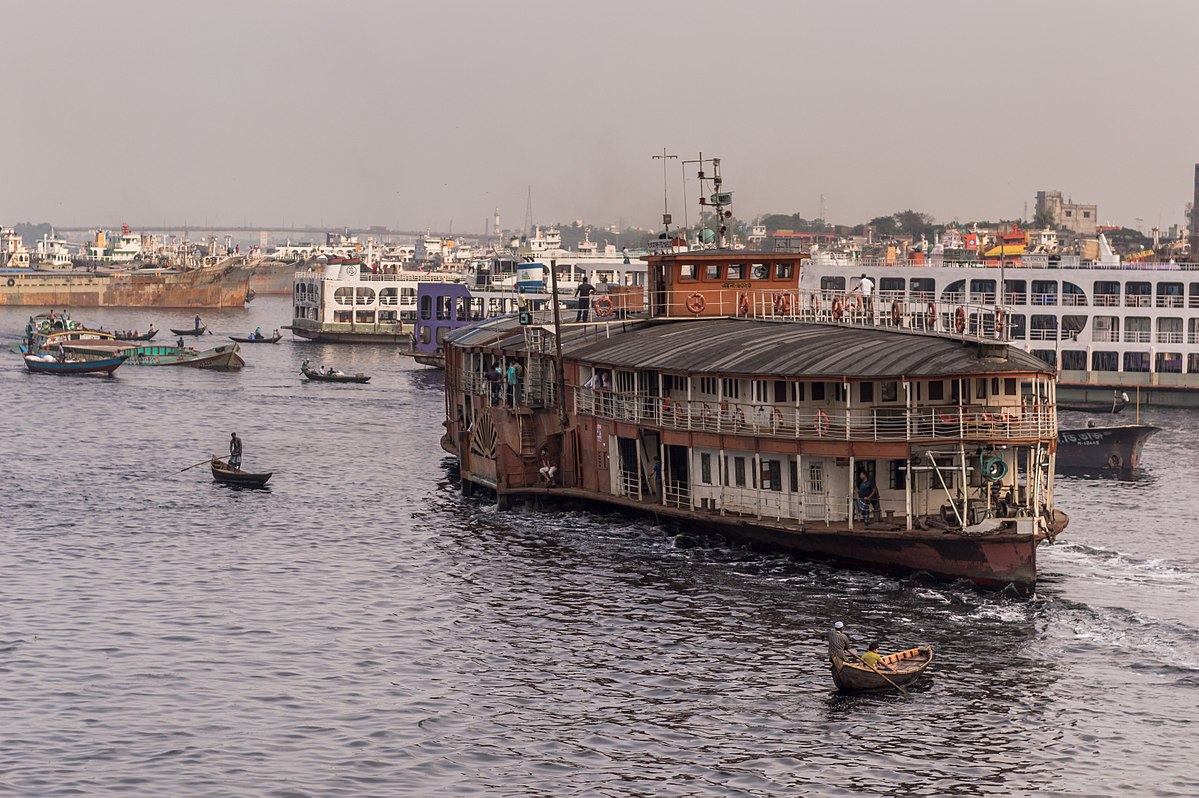 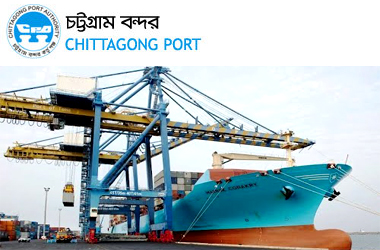 শিক্ষক পরিচিতি
শিক্ষক পরিচিতি
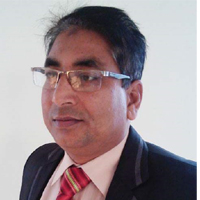 ভূগোল প্রথম ও দ্বিতীয় পত্র 
একাদশ ও দ্বাদশ শ্রেণি
মোহাঃ জহুরুল ইসলাম
প্রভাষক- ভূগোল বিভাগ
নুরুজ্জামান বিশ্বাস কলেজ
আল্লারদর্গা, দৌলতপুর, কুষ্টিয়া।
Email-jahuruldpur@gmail.com 
মোবাইল নং- ০১৭১৮-৭৩২৩৮২
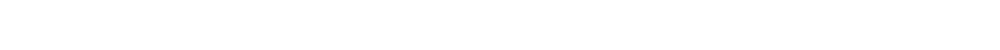 ক্লাসের শুরুতেই এসো একটি ভিডিও দেখা যাক
স্থলপথ ও জলপথ পণ্যদ্রব্য আমদানি ও রপ্তানি করার জন্য নদীর তীরে বা সমুদ্রের উপকুলে যে বানিজ্য কেন্দ্র গড়ে উঠলে তাকে কি বলে?
স্থলপথ ও জলপথ পণ্যদ্রব্য আমদানি ও রপ্তানি করার জন্য নদীর তীরে বা সমুদ্রের উপকুলে যে বানিজ্য কেন্দ্র গড়ে উঠে তাকে বন্দর বলে।
ভিডিওতে কি দেখলে?
ভিডিওতে বিভিন্ন ধরণের পণ্যের বানিজ্য হতে দেখলাম।
তাহলে আজকের আলোচনার বিষয় কি হতে পারে?
তাহলে আজকের আলোচনার বিষয় বন্দর হতে পারে।
শিখনফল
আজকের আলোচনা শেষে শিক্ষার্থীরা..
১) নৌ ও সমুদ্র বন্দর কাকে বলে তা বলতে পারবে;
২) নৌ ও সমুদ্র বন্দর গড়ে উঠার অনুকুল পরিবেশগুলো বর্ণনা করতে পারবে।
আজকের আলোচনার বিষয়
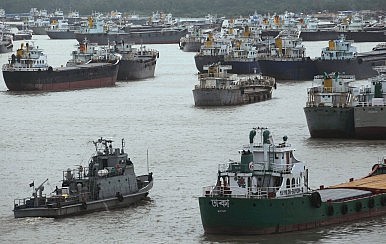 নৌ
 ও
 সমুদ্র বন্দর
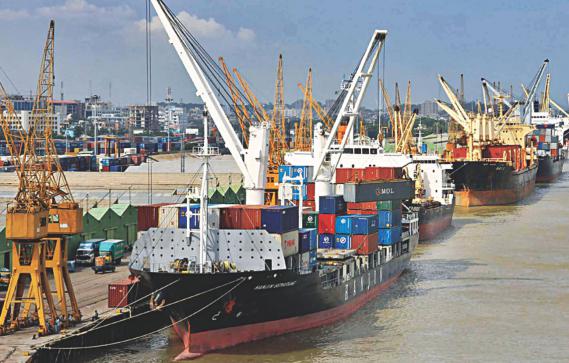 নৌ ও সমুদ্র বন্দর
স্থলপথ ও জলপথ পণ্যদ্রব্য আমদানি ও রপ্তানি করার জন্য নদীর তীরে বা সমুদ্রের উপকুলে যে বানিজ্য কেন্দ্র গড়ে উঠে তাকে বন্দর বলে। বন্দর দুই প্রকার। যথা: ১) নদী বন্দর ও ২) সমুদ্র বন্দর।
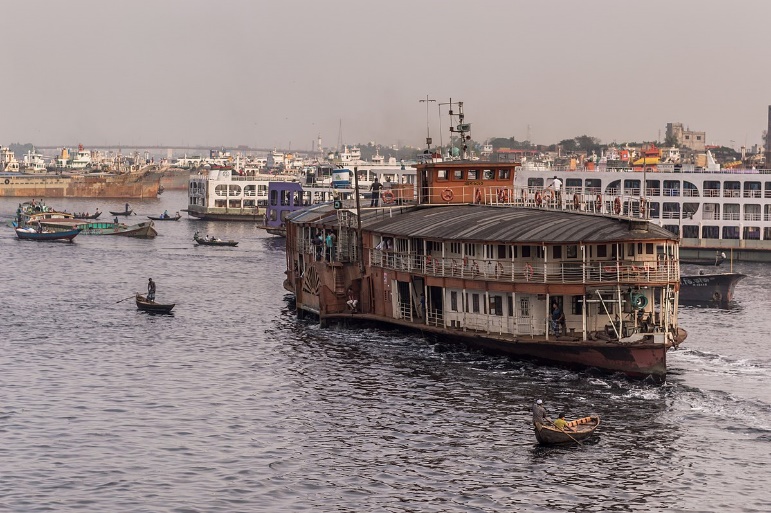 নদী বন্দর: নদীর তীরে বিশেষ কোন বন্দর গড়ে উঠলে তাকে নদী বন্দর বলে।
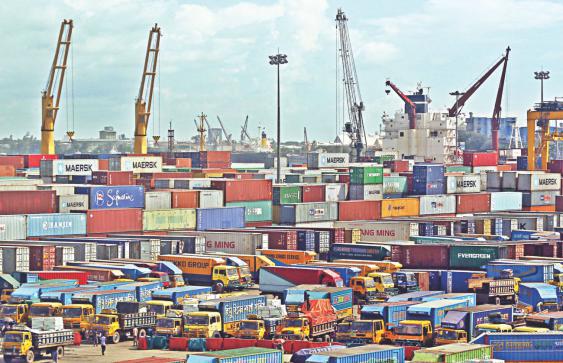 সমুদ্র বন্দর: সমুদ্রের তীরে গড়ে উঠা বন্দরকে সমুদ্র বন্দর বলে।
একক কাজ
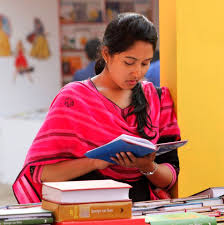 বন্দর বলতে কী বুঝ?
বন্দর গড়ে উঠার প্রাকৃতিক পরিবেশ
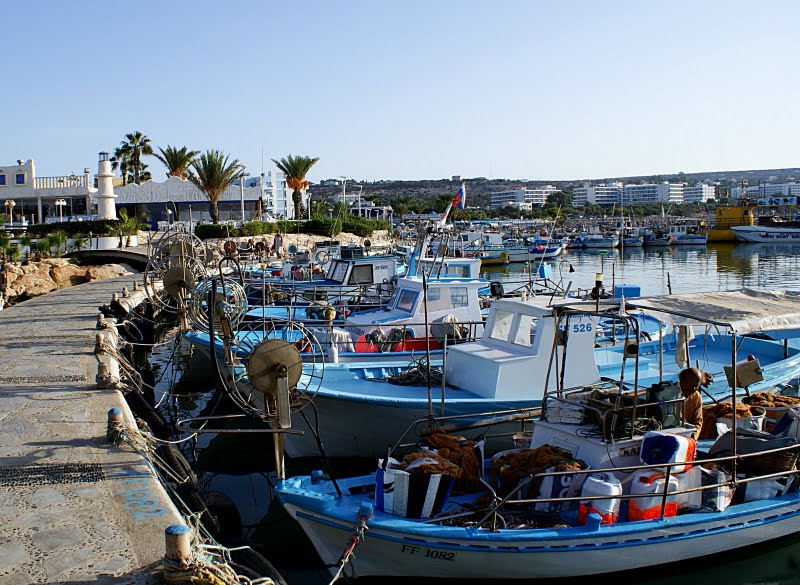 আদর্শ পোতাশ্রয়
বন্দর গড়ে উঠার প্রাকৃতিক পরিবেশ
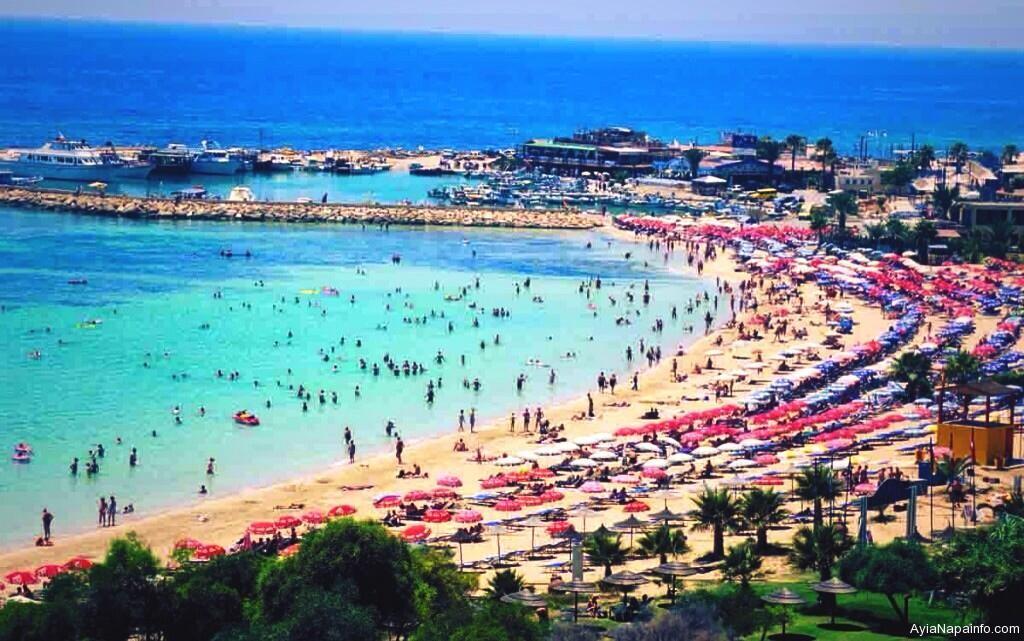 ভগ্ন উপকুলরেখা
বন্দর গড়ে উঠার প্রাকৃতিক পরিবেশ
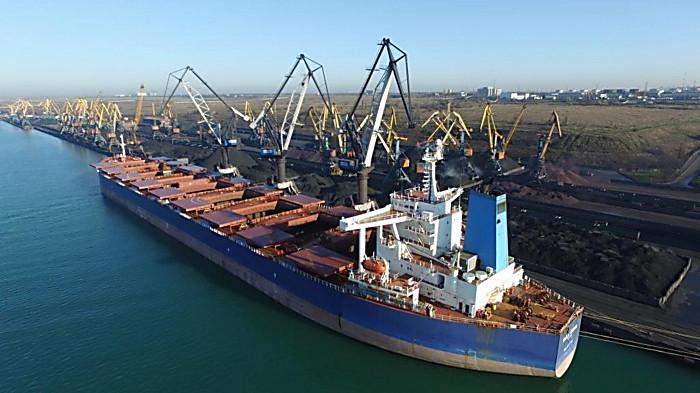 পানির গভীরতা
বন্দর গড়ে উঠার প্রাকৃতিক পরিবেশ
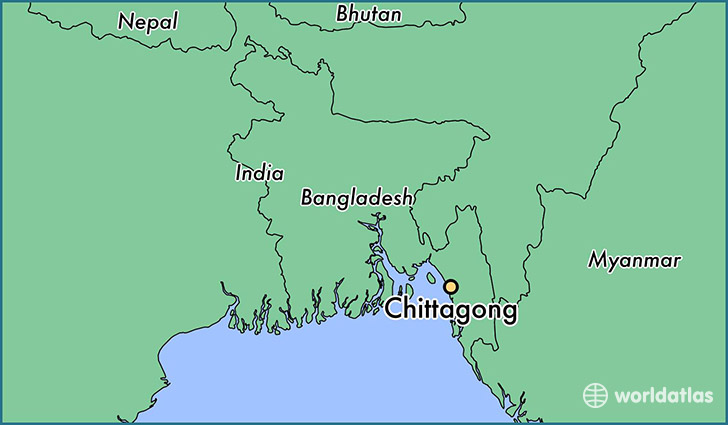 সমৃদ্ধ পশ্চাৎভূমি
বন্দর গড়ে উঠার প্রাকৃতিক পরিবেশ
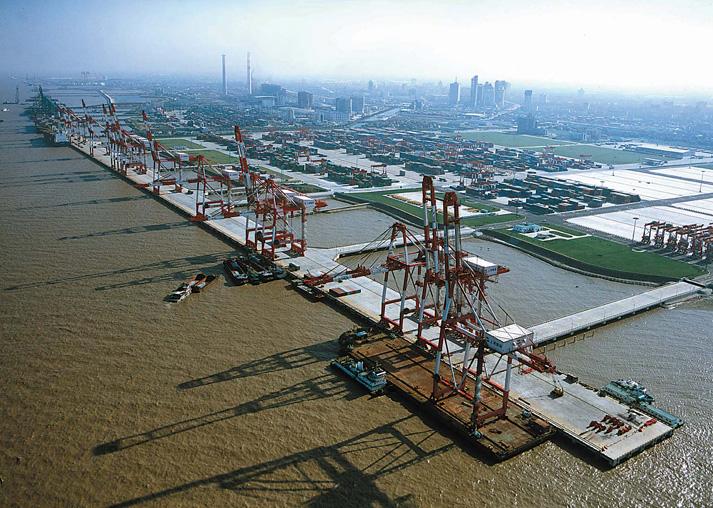 সমভূমি
বন্দর গড়ে উঠার প্রাকৃতিক পরিবেশ
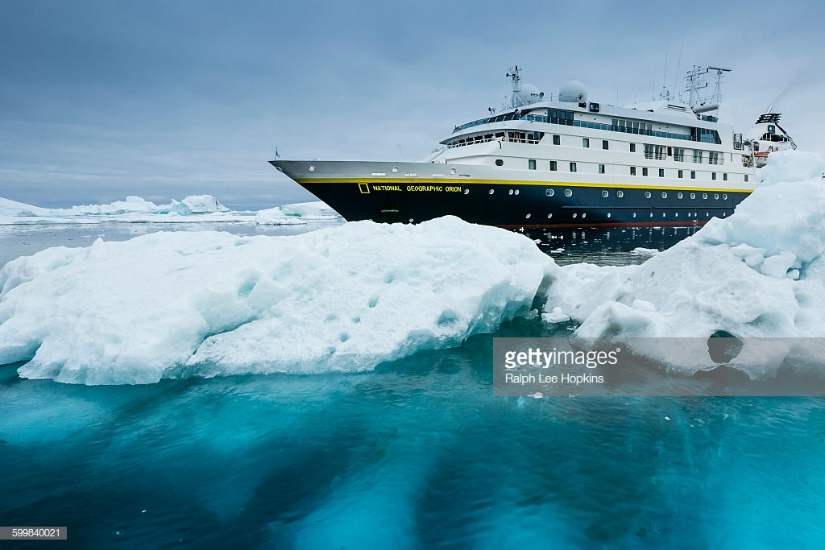 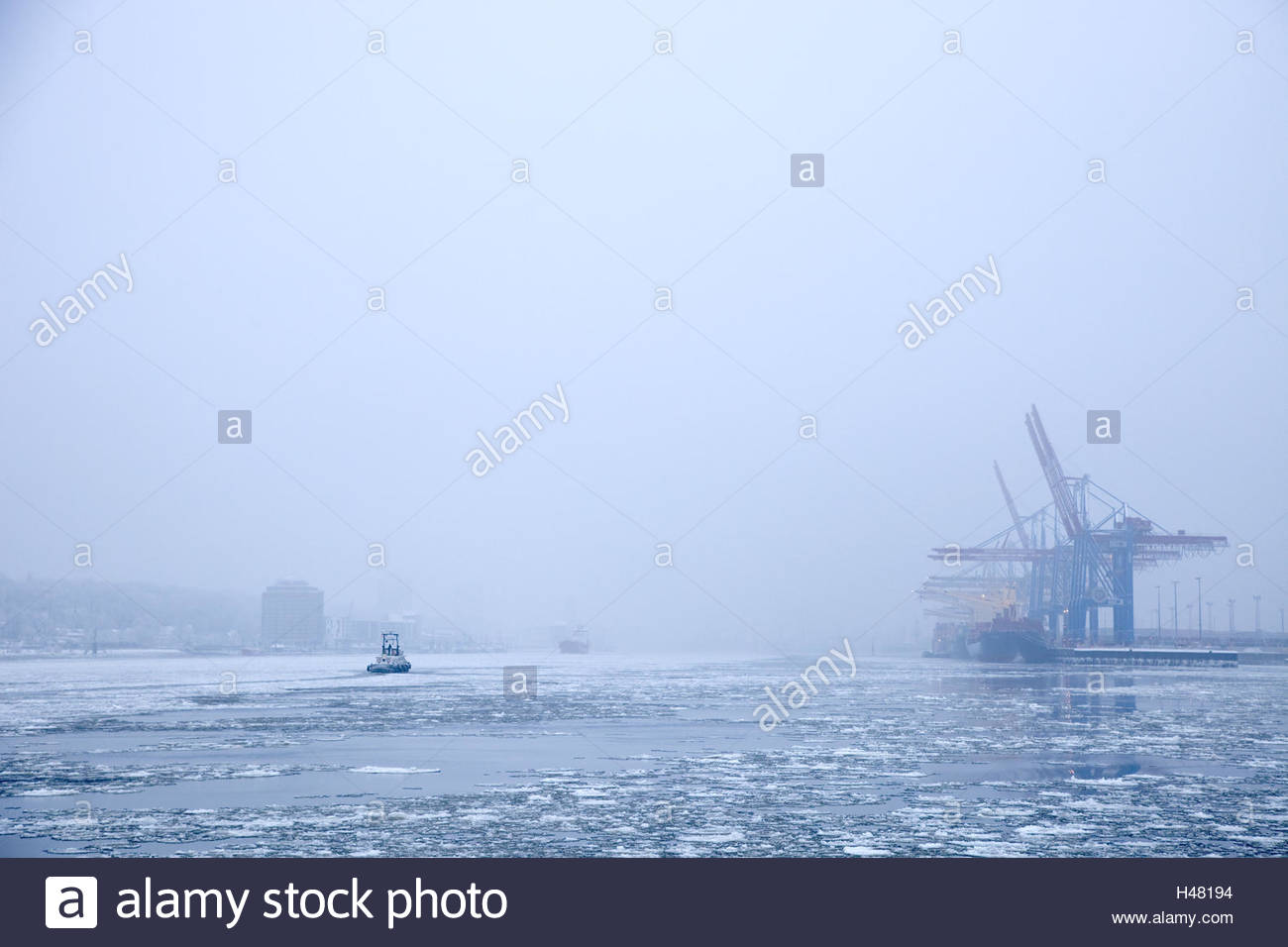 অনুকুল জলবায়ু
জোড়ায় কাজ
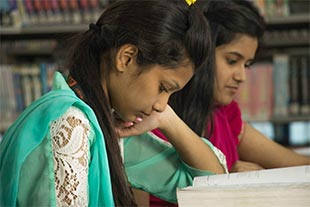 বন্দর গড়ে উঠার যে কোন দুইটি প্রাকৃতিক পরিবেশ ব্যাখ্যা কর।
বন্দর গড়ে উঠার সাংকৃতিক পরিবেশ
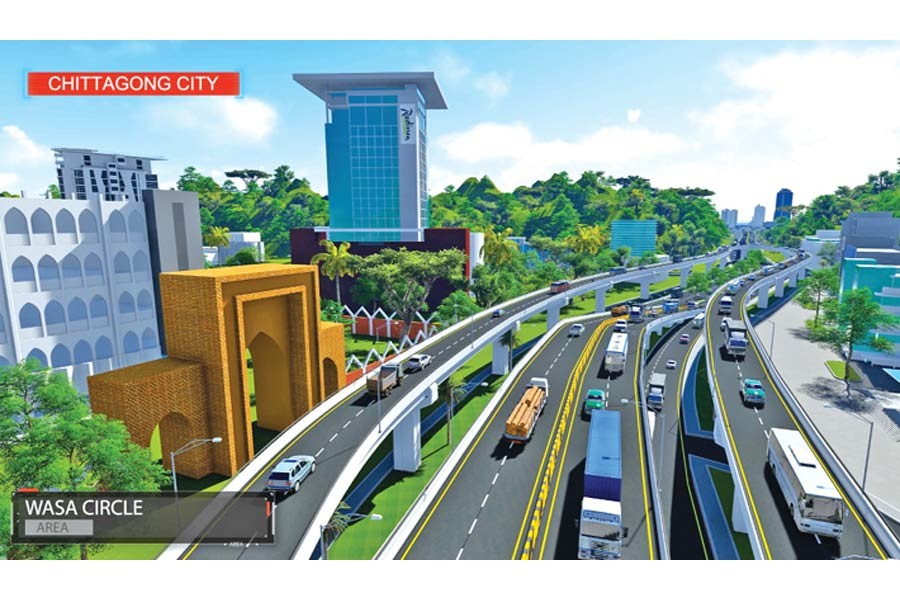 সুষ্ঠ পরিবহন ও যোগাযোগ ব্যবস্থা
বন্দর গড়ে উঠার সাংকৃতিক পরিবেশ
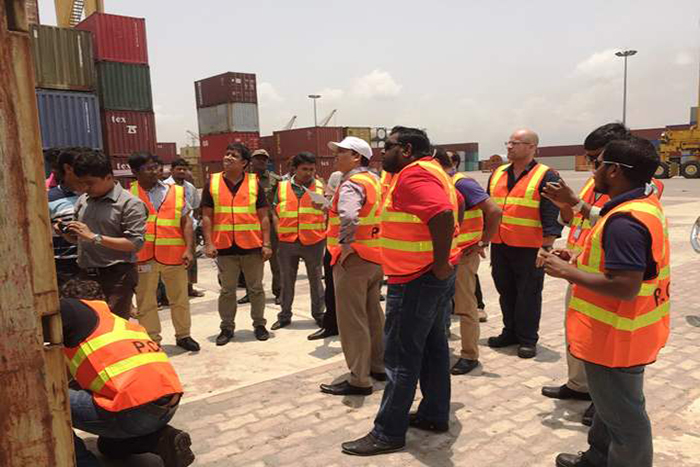 দক্ষ জনসংখ্যা
বন্দর গড়ে উঠার সাংকৃতিক পরিবেশ
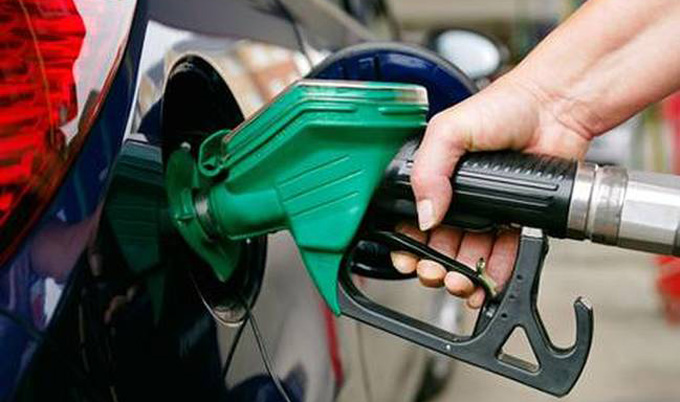 জ্বালানি
বন্দর গড়ে উঠার সাংকৃতিক পরিবেশ
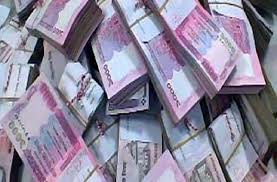 মূলধন
বন্দর গড়ে উঠার সাংকৃতিক পরিবেশ
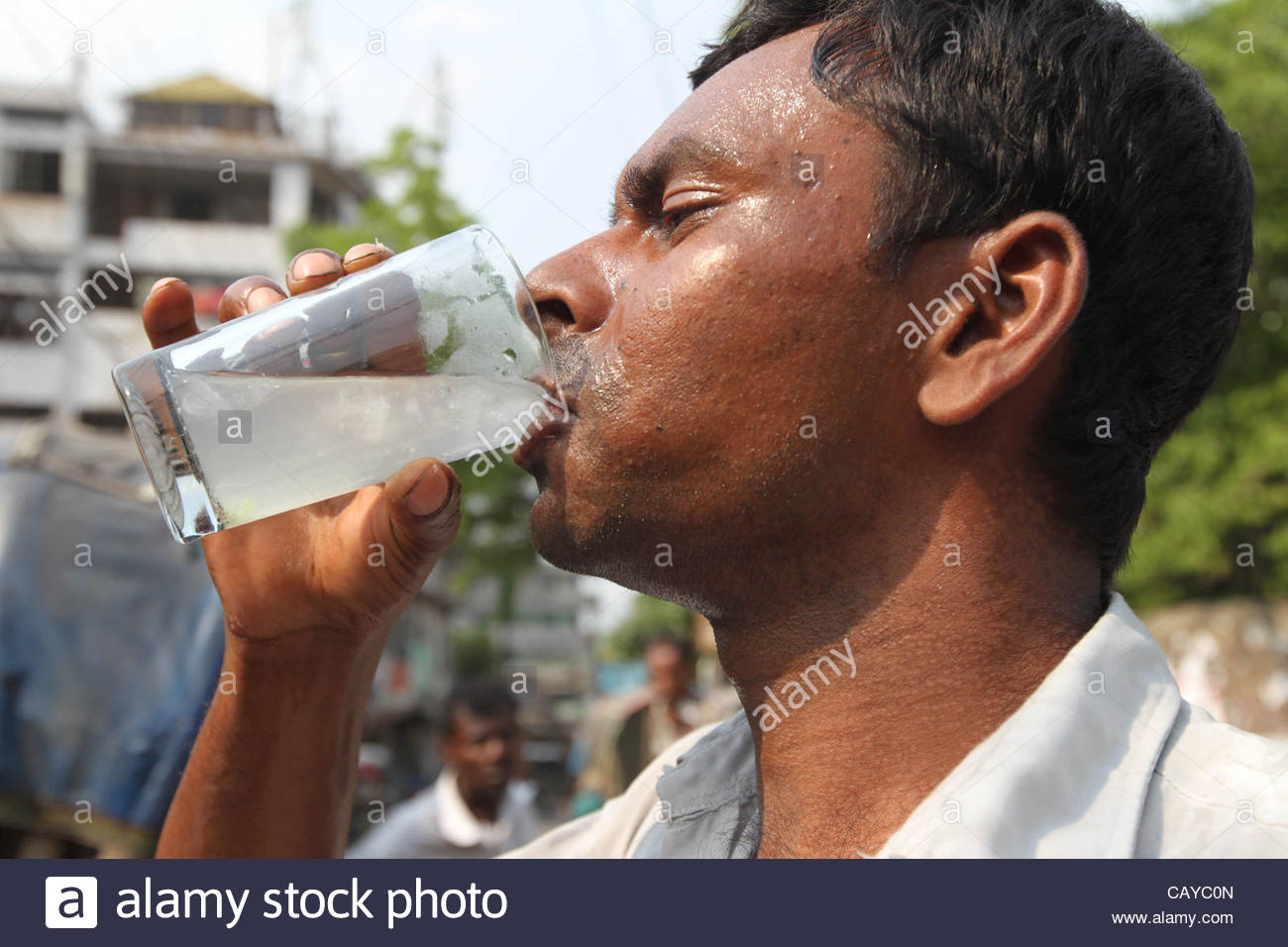 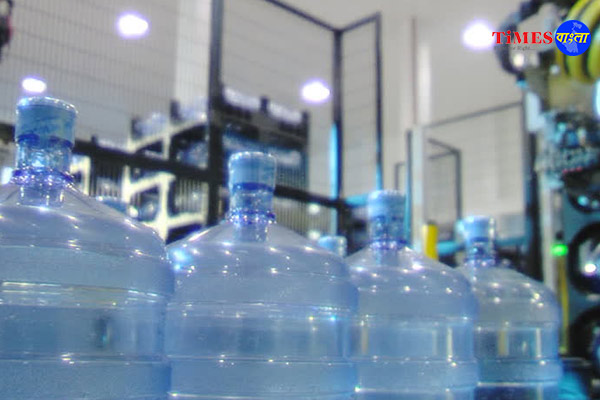 পানীয় জল
বন্দর গড়ে উঠার সাংকৃতিক পরিবেশ
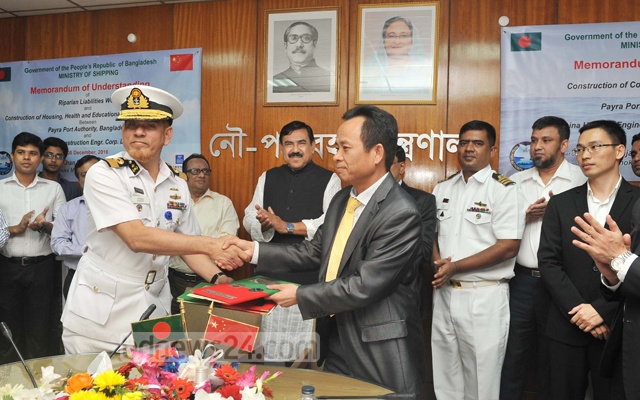 সরকারী নীতি
দলগত কাজ
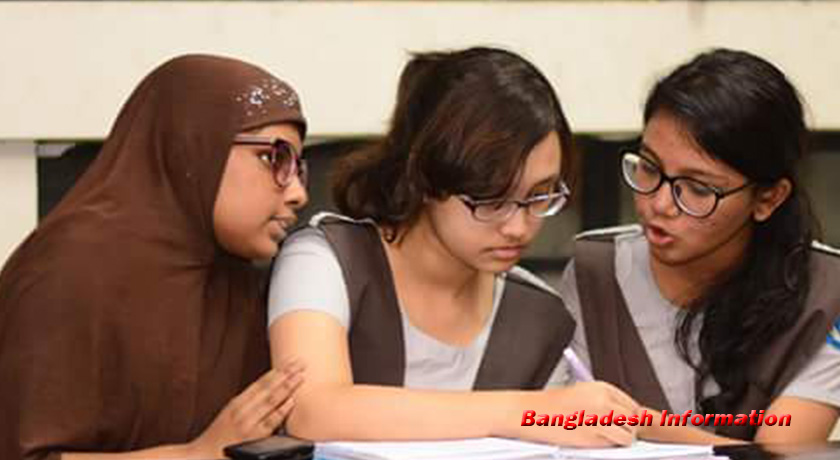 বন্দর গড়ে উঠার যে কোন দুইটি সাংকৃতিক পরিবেশ ব্যাখ্যা কর।
মৌখিক মূল্যায়ন
নিচের প্রশ্নগুলো পেতে উপরের মৌখিক মূল্যায়ন লেখার উপর ক্লিক কর
১) বন্দর কাকে বলে? 
২) বন্দর কত প্রকার ও কি কি?
৩) নদী বন্দর বলতে কী বুঝ? 
৪) সমুদ্র বন্দর বলতে কী বুঝ? 
৫) বন্দর গড়ে উঠার যে কোন দুইটি প্রাকৃতিক পরিবেশ উল্লেখ কর। 
৬) বন্দর গড়ে উঠার যে কোন দুইটি সাংকৃতিক পরিবেশ উল্লেখ কর।
বাড়ির কাজ
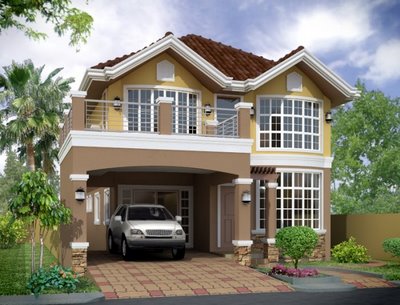 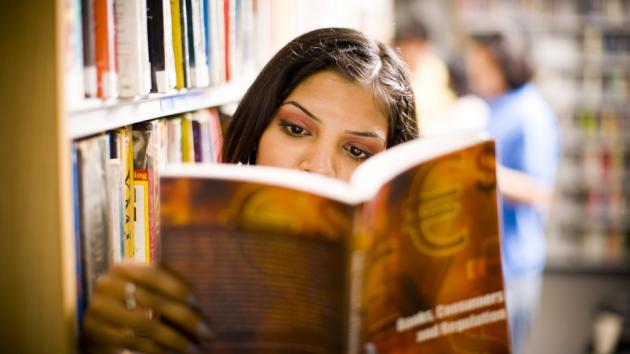 বন্দর গড়ে উঠার অনুকুল পরিবেশগুলোর একটি তালিকা করে আনবে।
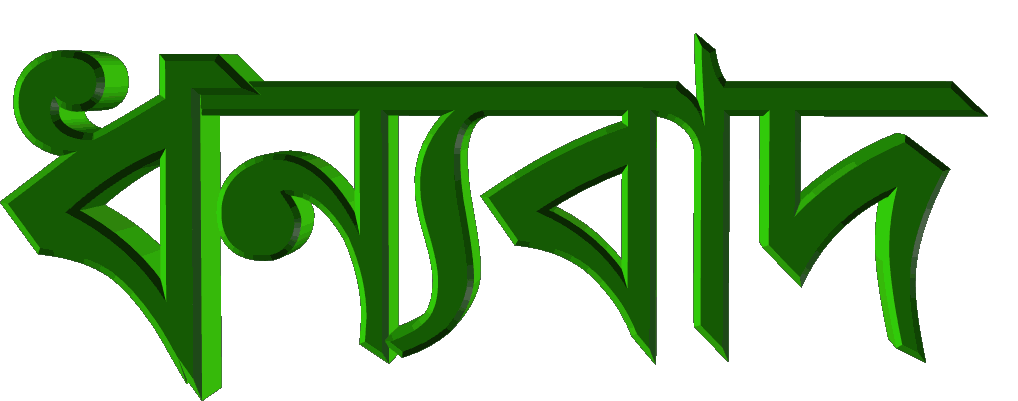